JAEGAR RANGER HD
Powered by
TECHNICAL SPECIFICATION
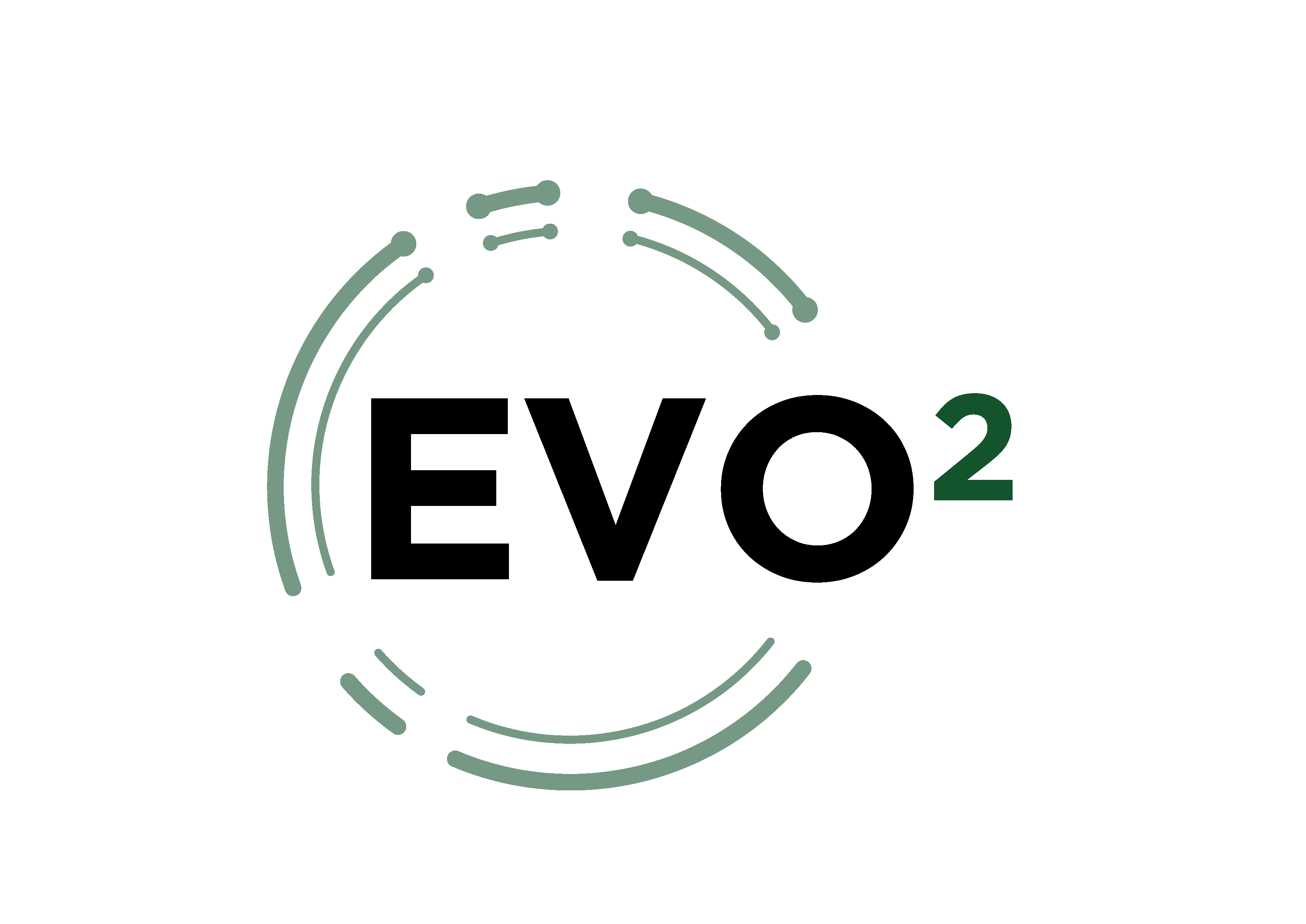 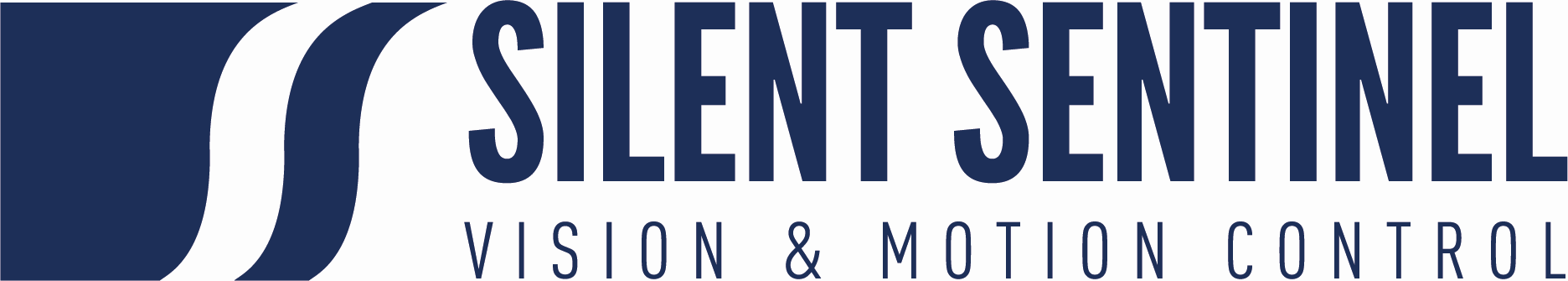 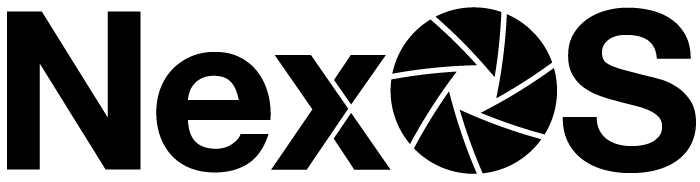 HIGH PERFORMANCE PAN AND TILT UNIT
HD LOW LIGHT VISIBLE ZOOM LENS SENSORS
HD LWIR UNCOOLED THERMAL ZOOM LENS SENSORS
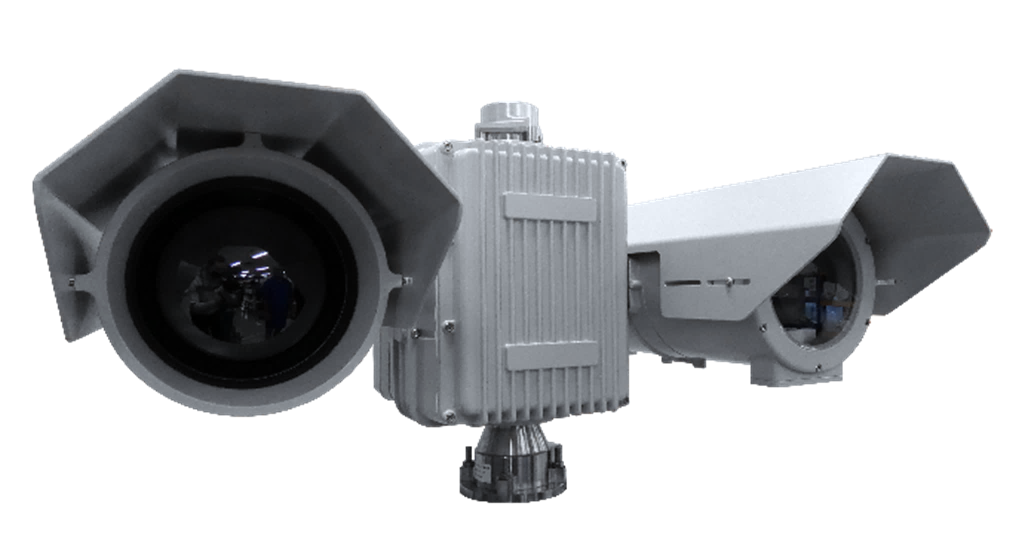 The JAEGAR RANGER EVO2 HD is a high performance, multi sensor platform which utilises long range uncooled LWIR HD thermal sensors with a range of zoom lens options up to 30-300mm, alongside the latest low light HD visible sensors with zoom lens options up to 20-2400mm. The              EVO2 range employs the latest 12μm thermal sensor technology and has              intelligent capabilities as standard.

Combining advanced motor control technology along with harmonic drive gears, all Jaegar camera platforms are able to position our longest-range sensors accurately and quickly. This is complimented with advanced                features* such as video tracking, target classification, dynamic bore-sighting and gyro.  The Jaegar benefits from a fixed through shaft, which can enable payloads such as a RADAR to be mounted directly above the Jaegar PTU director.
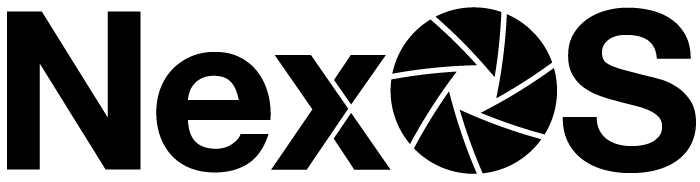 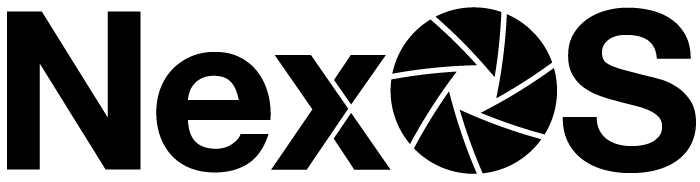 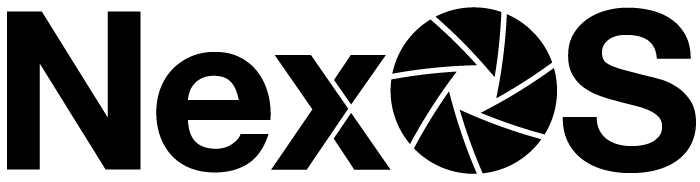 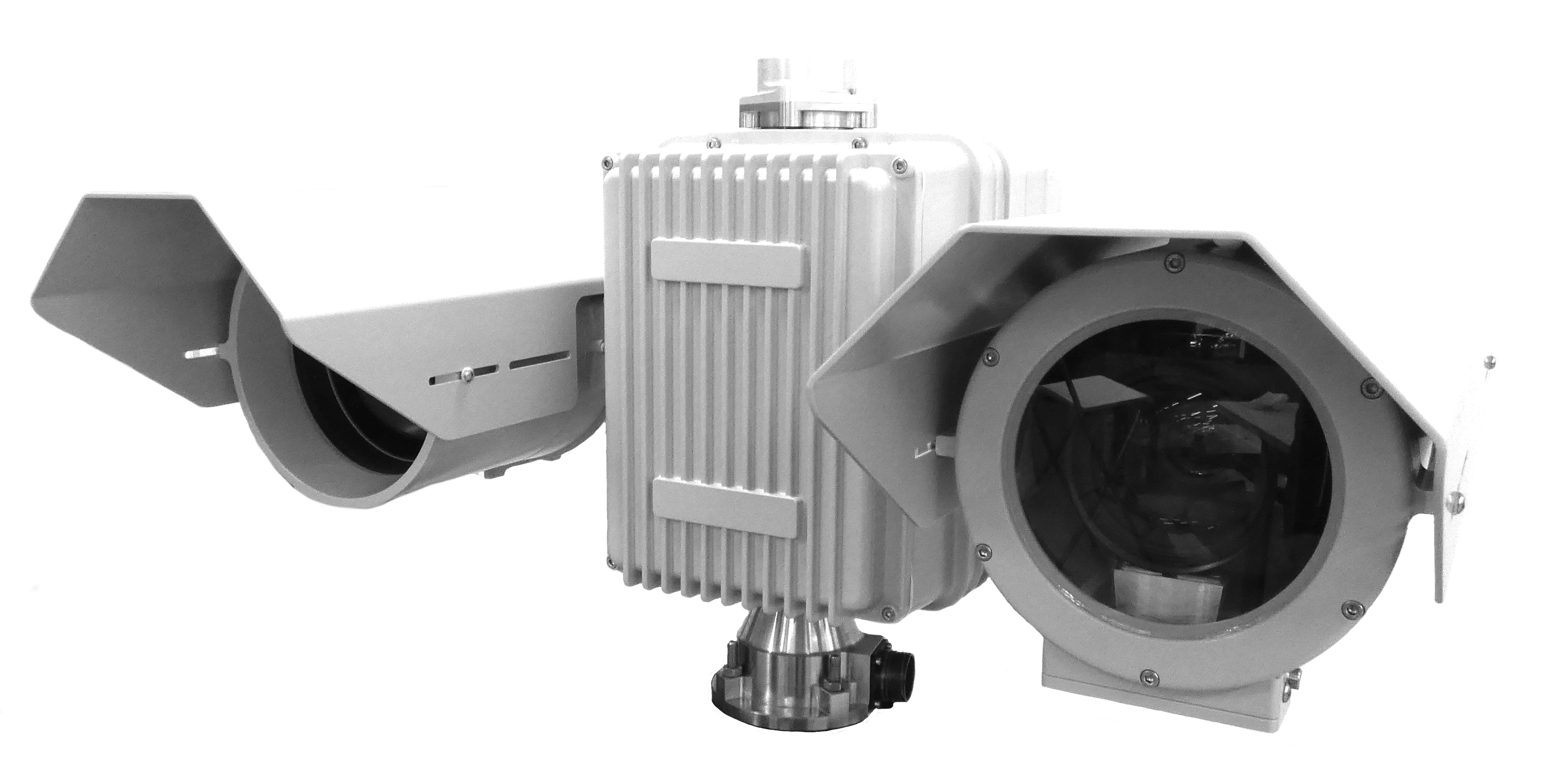 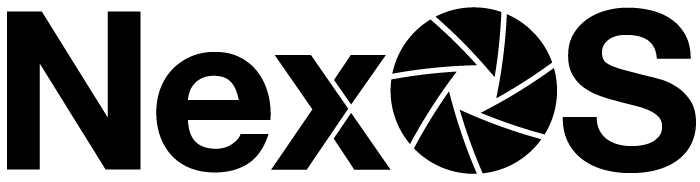 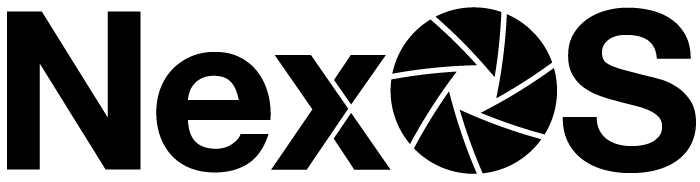 KEY FEATURES
Thermal camera detection ranges up to 9.31km (human) **
HD 12μm thermal sensors with zoom lens options up to 300mm
HD visible sensors with zoom lens options up to 2400mm
              intelligence allows advanced image processing and motor control
              Procedure Manager and Pelco Query Builder allow advanced configurations
Push, continuous and ROI autofocus, electronic image stabilisation and digital zoom (20x) as standard
360° Continuous rotation with pan and tilt speeds between 0.001° and 200° per second
High level of camera positioning accuracy: 0.0001° / 0.0017 mRad
Unique cable managed, rapid release mechanism and bore sighting allows a quick installation in the field
Through shaft enabling fixed payloads to be mounted above the Jaegar PTU director
System configuration and sensors can be chosen to suit the specific requirements
Ideally suited for single mast deployments such as mobile, border and maritime applications
Above: Typical Jaegar Ranger (models will vary)
* Requires the NexOS performance pack and the gyro options
** Johnsons Criteria,  (Human at 1.8m x 0.5m, Detection at 2 pixels, Recognition at 8 pixels and Identification at 13 pixels.  50% probability subject to environmental conditions). Based on the JPTX-EVO2-300-W.
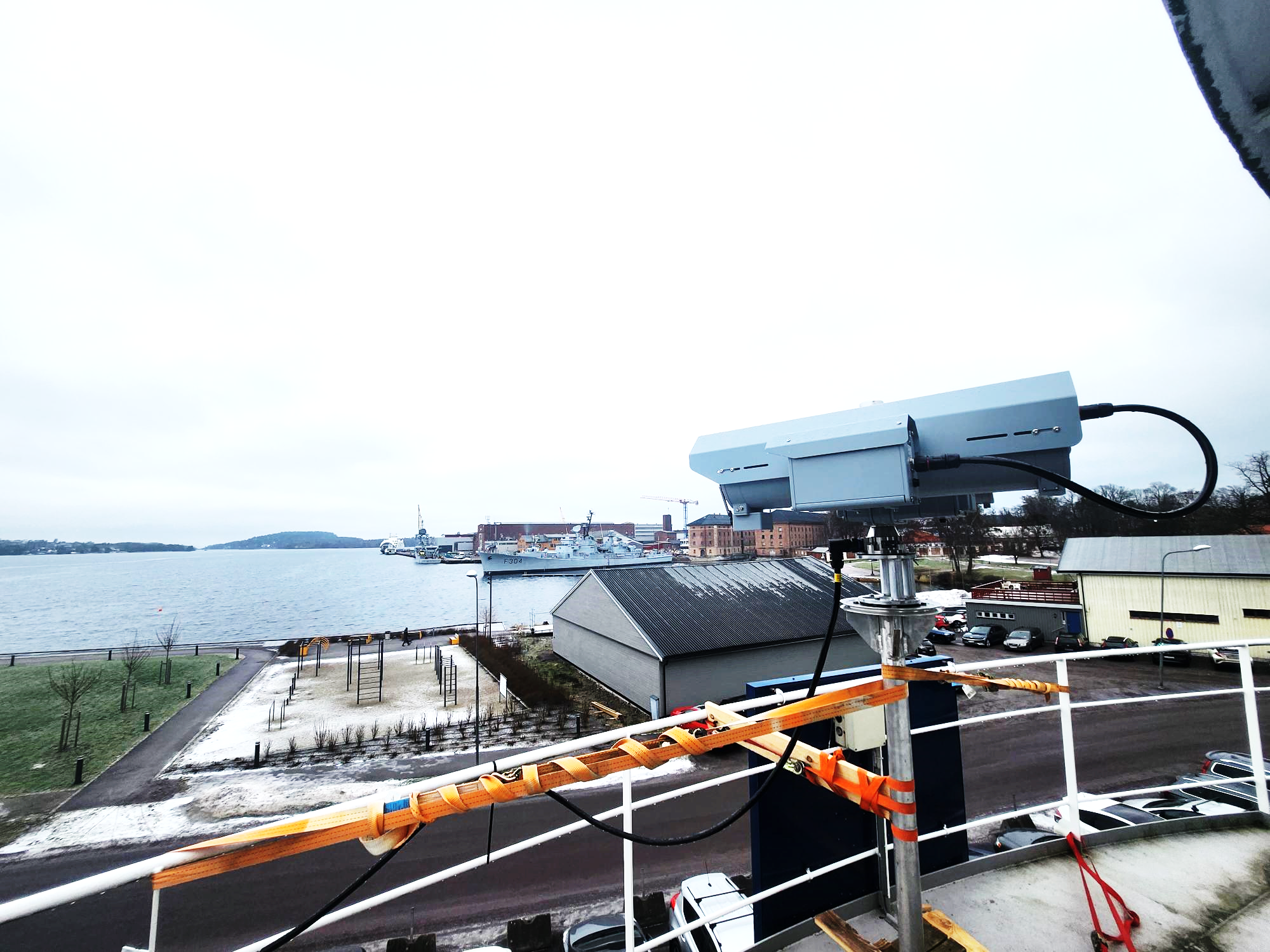 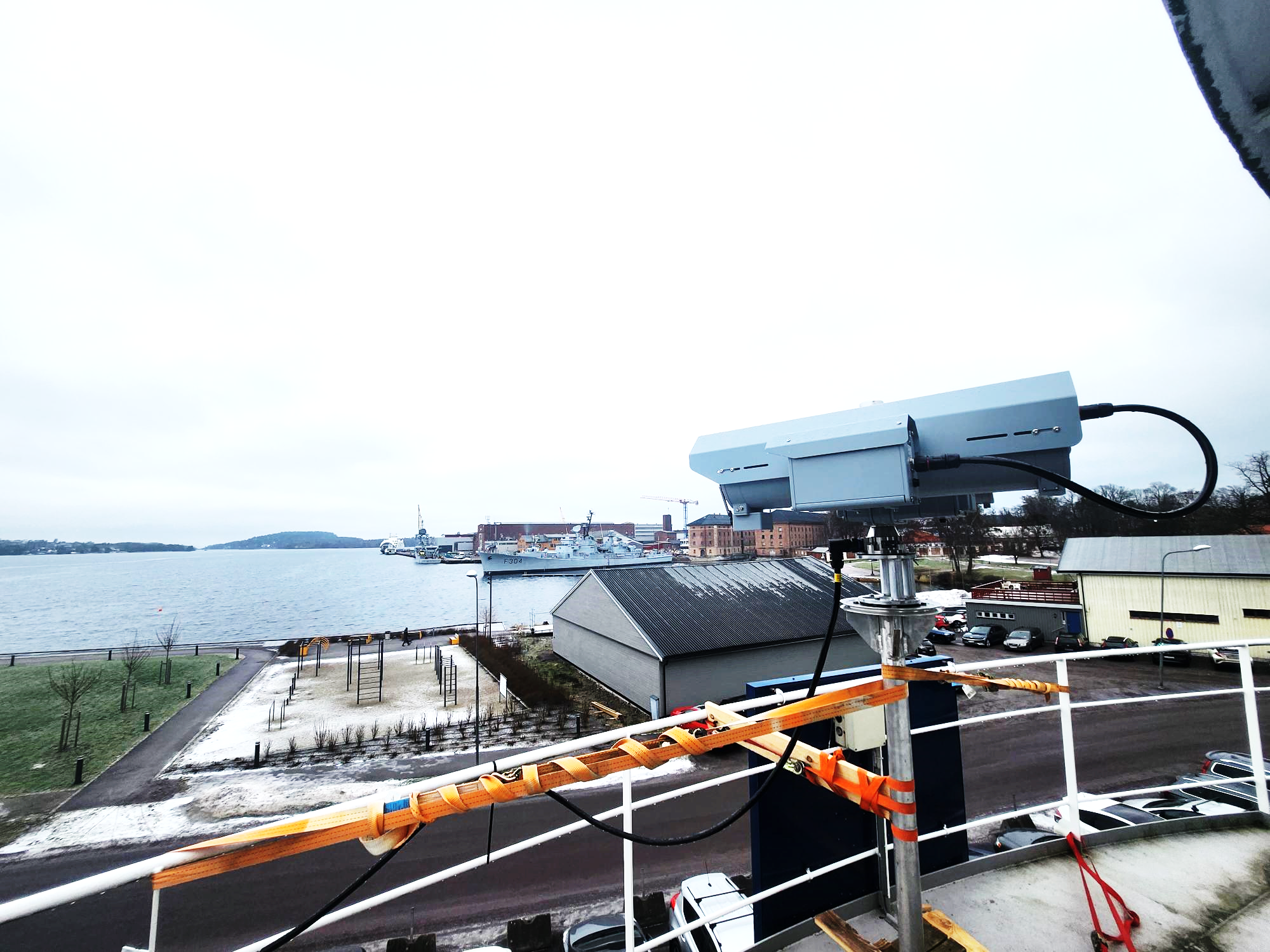 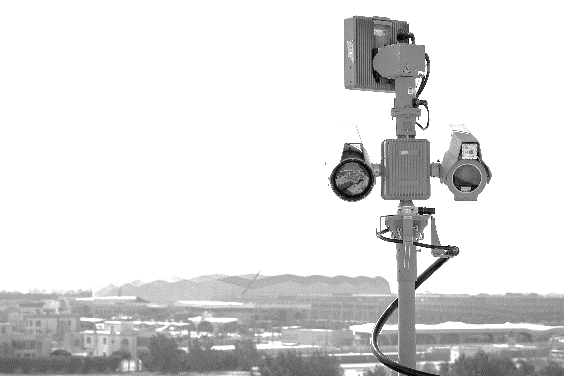 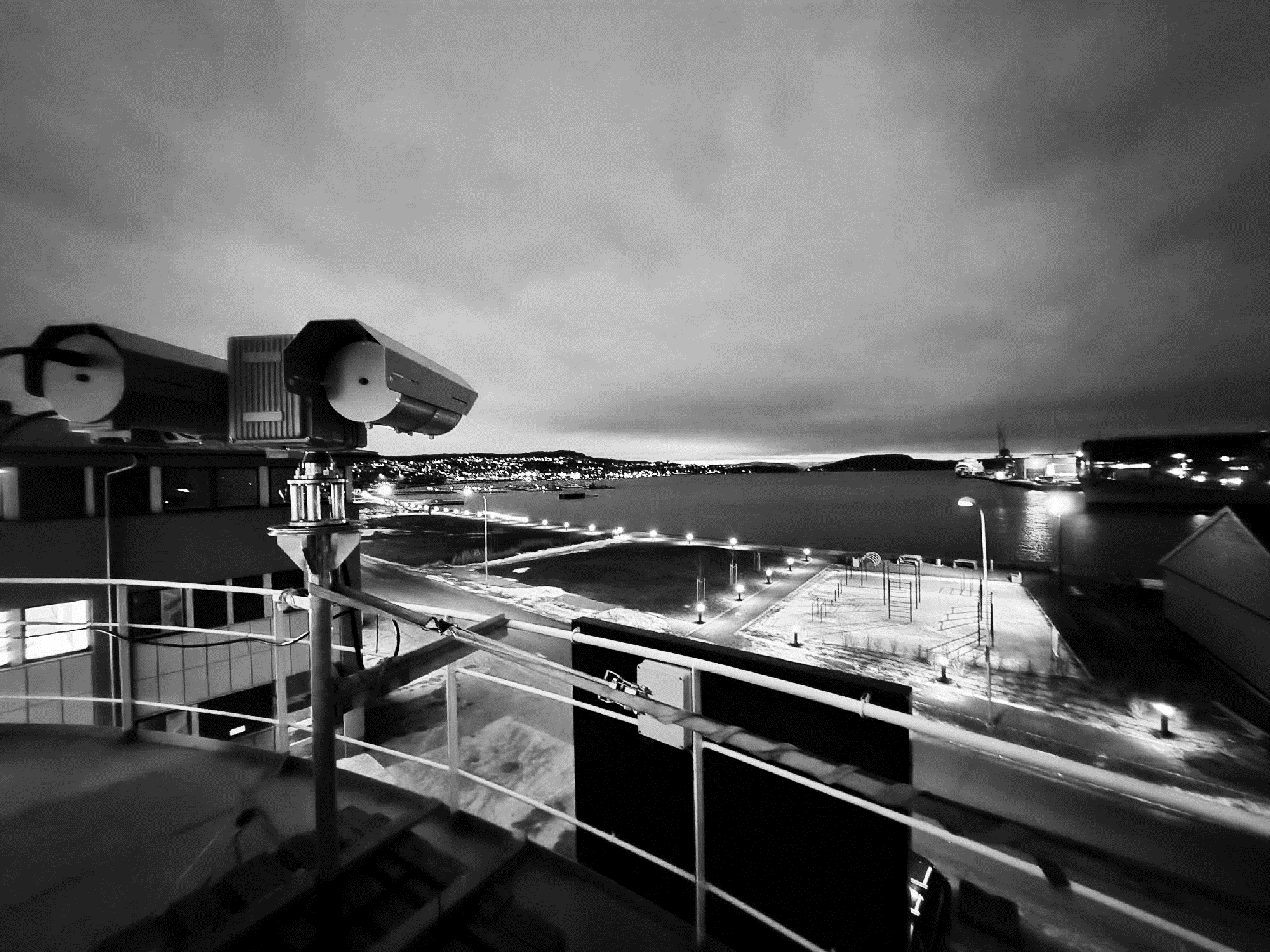 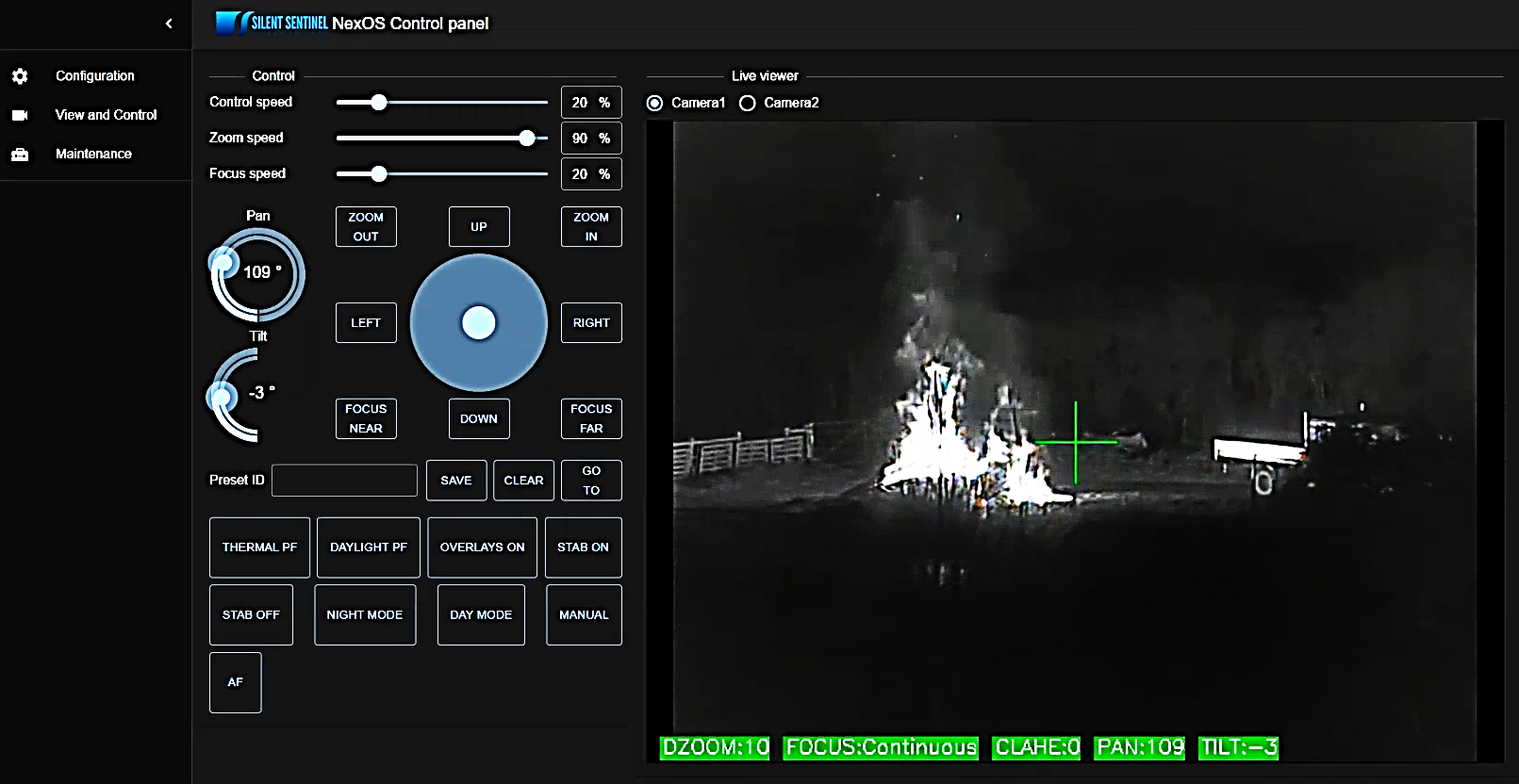 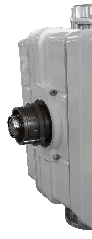 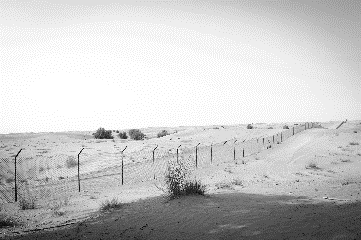 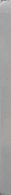 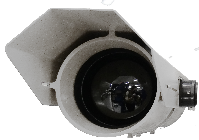 * Subject to payload types.
** Maximum pan and tilts speeds may be restricted depending on the payload types.
RUGGEDISED
Suitable for marine and extremely challenging environments
HIGH ACCURACY
Designed for long range 
surveillance applications
THROUGH SHAFT
Enables fixed payloads to be mounted above the Jaegar PTU
RAPID RELEASE MECHANISM
Allows quick changing 
of payloads
NEXT GENERATION
Unrivalled intelligence and hardware control from NexOS
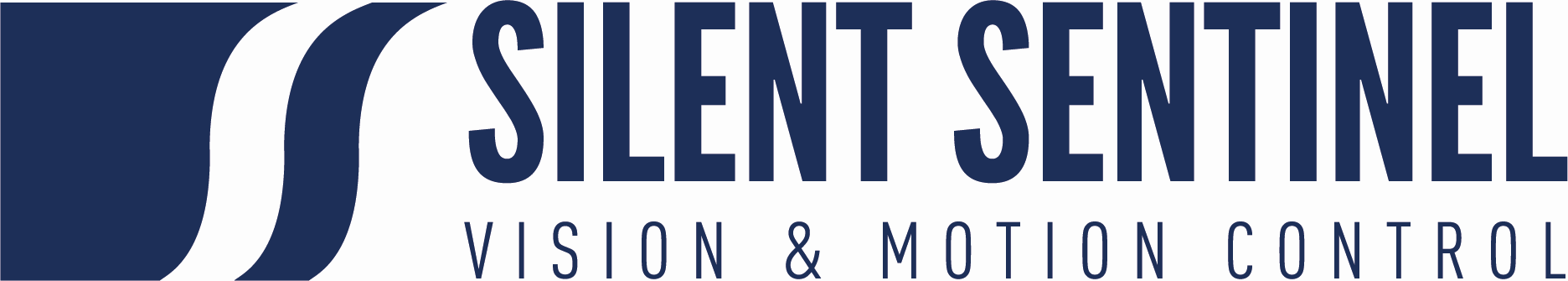 SILENTSENTINEL.COM
PLEASE CONTACT US FOR A SPECIFIC CONFIGURATION
Specifications may be subject to change without notice 19/02/23 V4.0
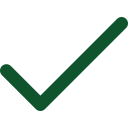 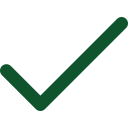 UK Manufacturer
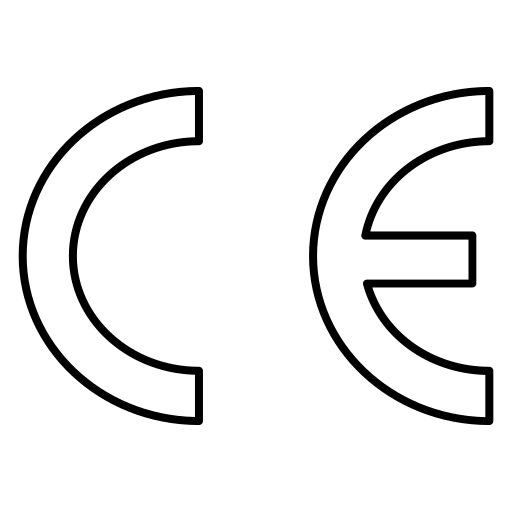 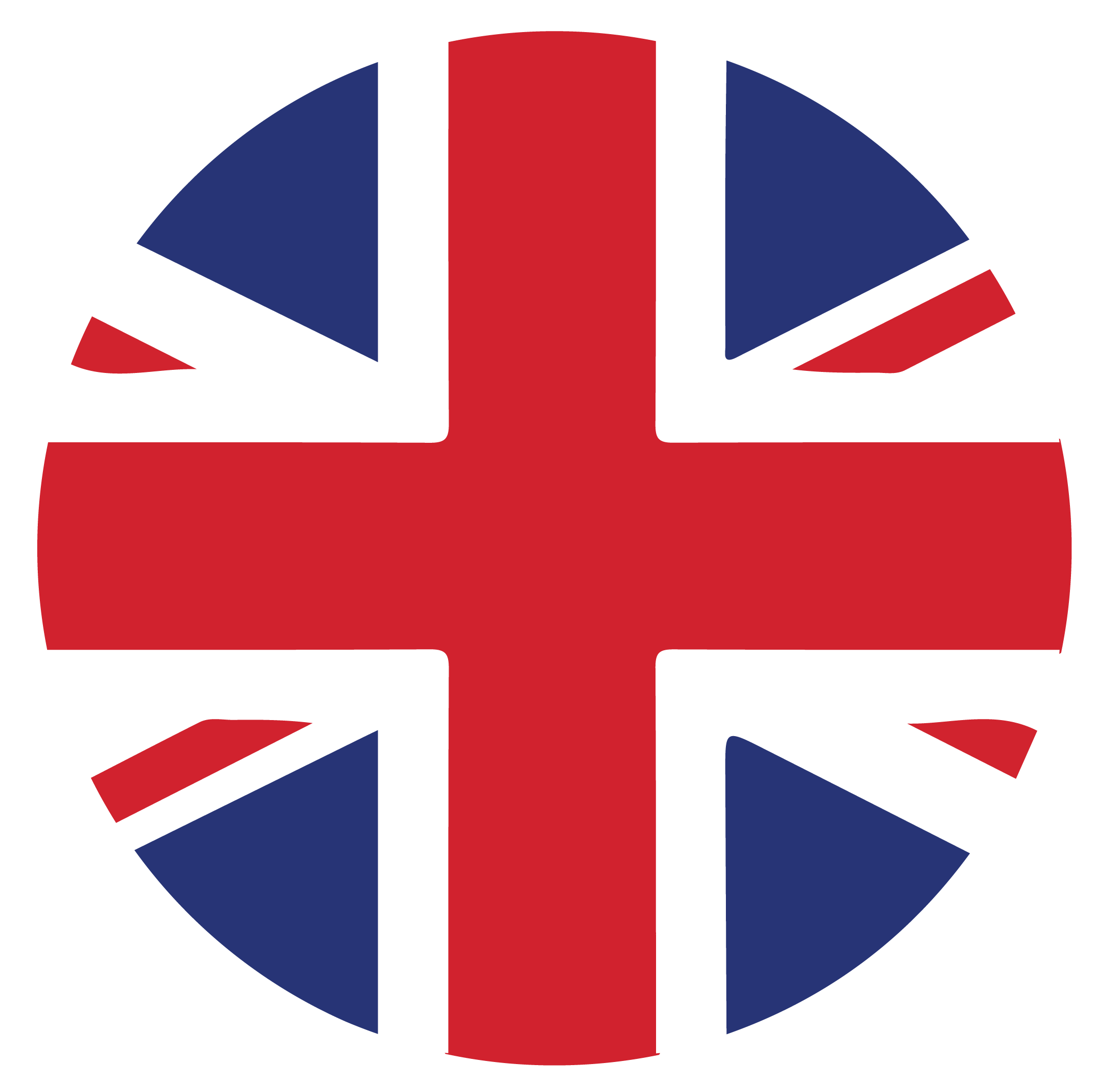 REACH
RoHS